BH Astrophys. Ch3.6
Outline
1. Some basic knowledge about GRBs

2. Long Gamma Ray Bursts (LGRBs)
   - Why so luminous?
   - What’s the geometry?
   - The life stages
   - The supernova connection
   - The collapsar model

3. Short Gamma Ray Bursts (SGRBs)

4. Other types of GRBs
   - Ghosts
   - X-ray flashes
   - Low Energy GRBs
Outline
1. Some basic knowledge about GRBs

2. Long Gamma Ray Bursts (LGRBs)
   - Why so luminous?
   - What’s the geometry?
   - The life stages
   - The supernova connection
   - The collapsar model

3. Short Gamma Ray Bursts (SGRBs)

4. Other types of GRBs
   - Ghosts
   - X-ray flashes
   - Spectral lag GRBs
   - Low luminosity GRBs
Pre Compton Era – The Vela satellites (1967~1990)
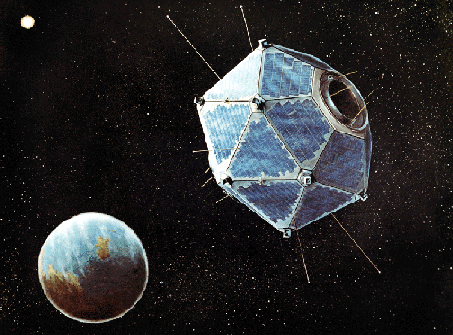 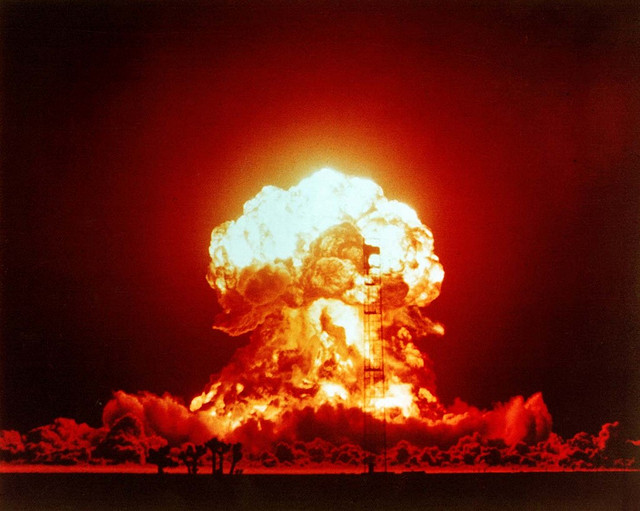 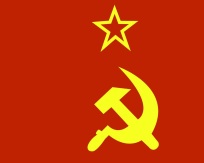 © Gerald Simmons
© NASA
Questions of the era:

        What are these flashes?

        Where do they come from?  Extragalactic? Galactic?
The long and short GRBs
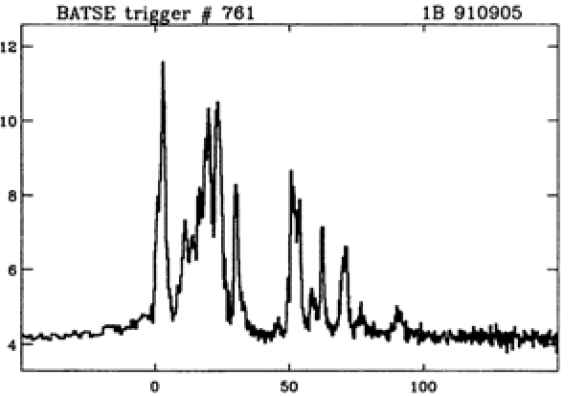 LGRBs
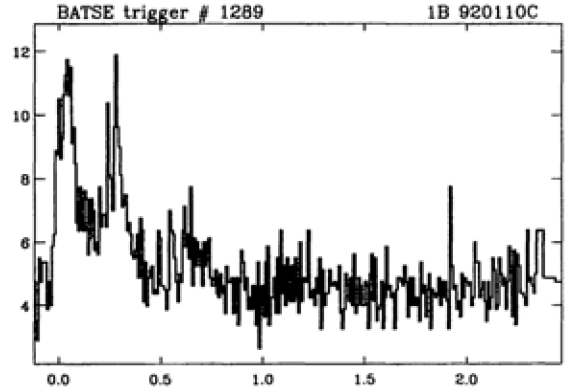 SGRBs
The (common) classification
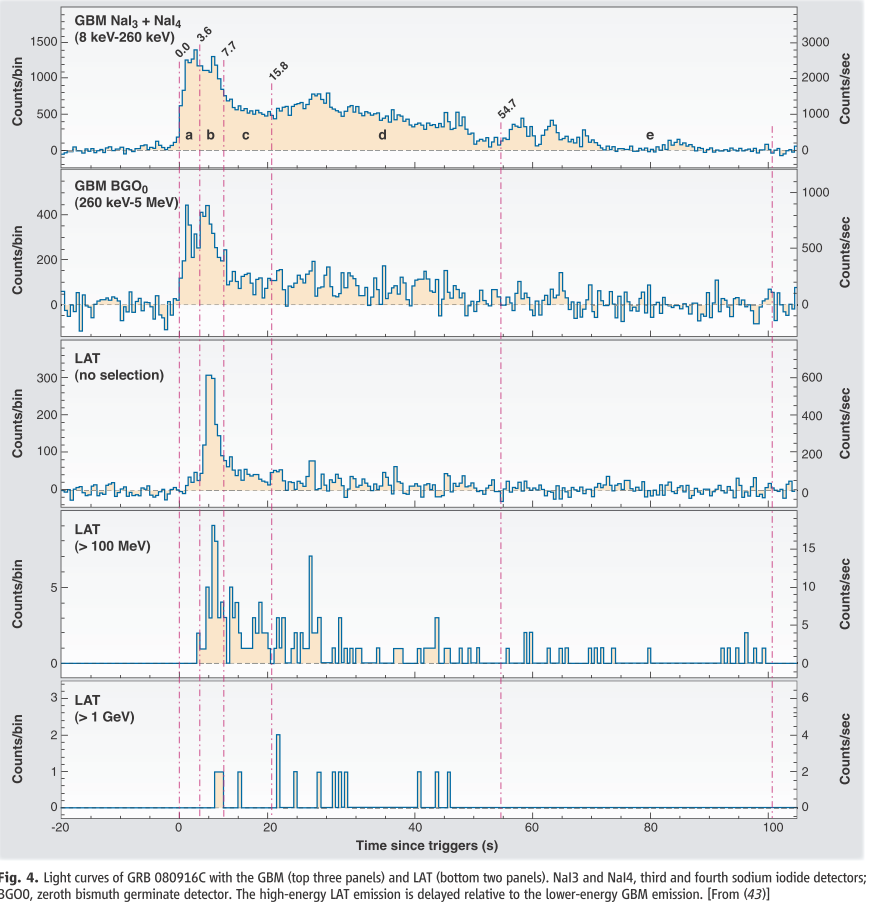 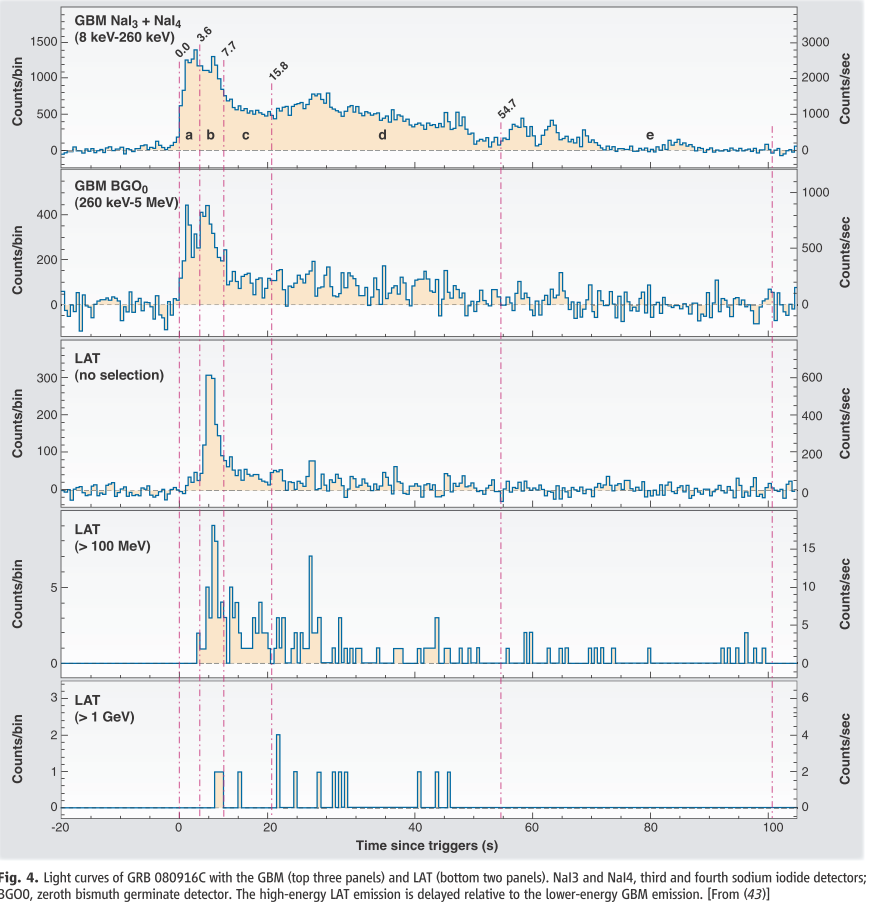 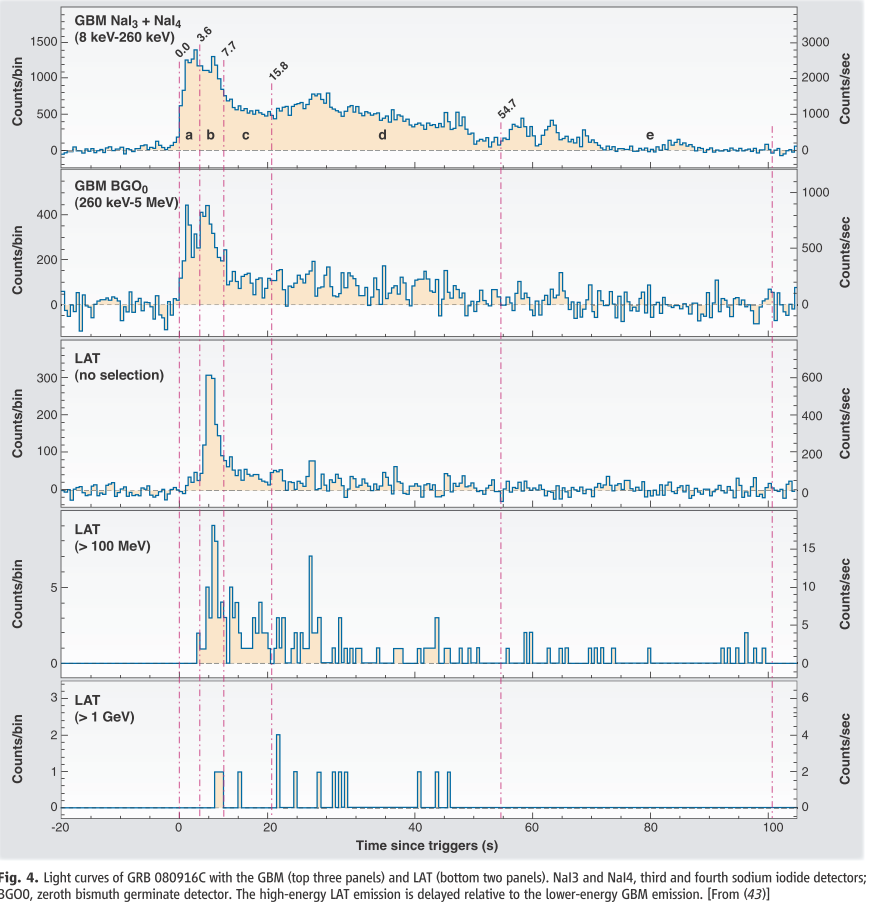 Situation in 1993
Situation in 2012
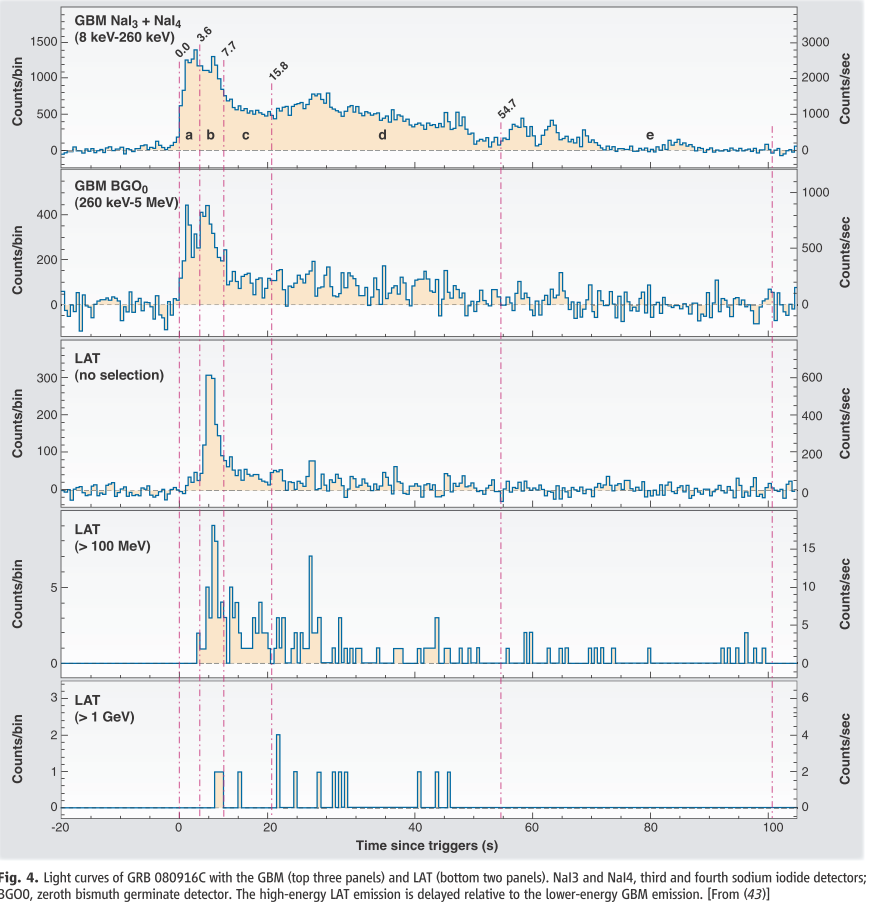 N.Gehrels & P.Meszaros Science, 337, 932 (2012)
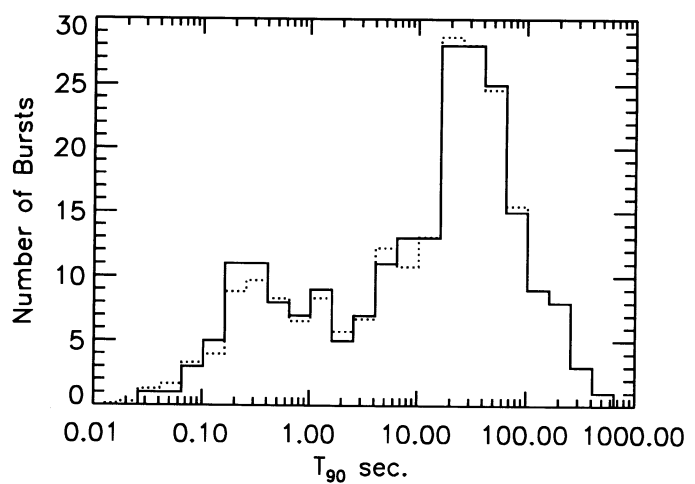 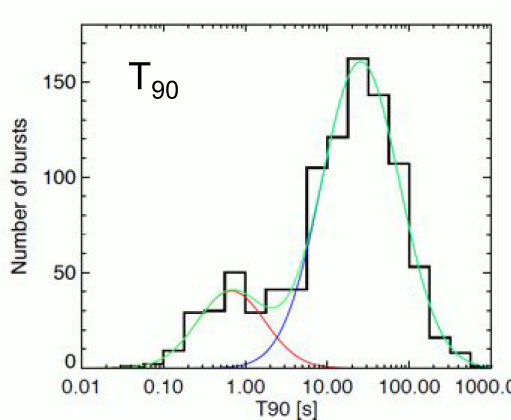 Short Bursts ~0.3s
Long Bursts ~30s
2s divide
Fermi+ 2012
Bimodal distribution with a divide at 2 sec！
        Possibly two different classes of objects causing the bursts.
#= 164
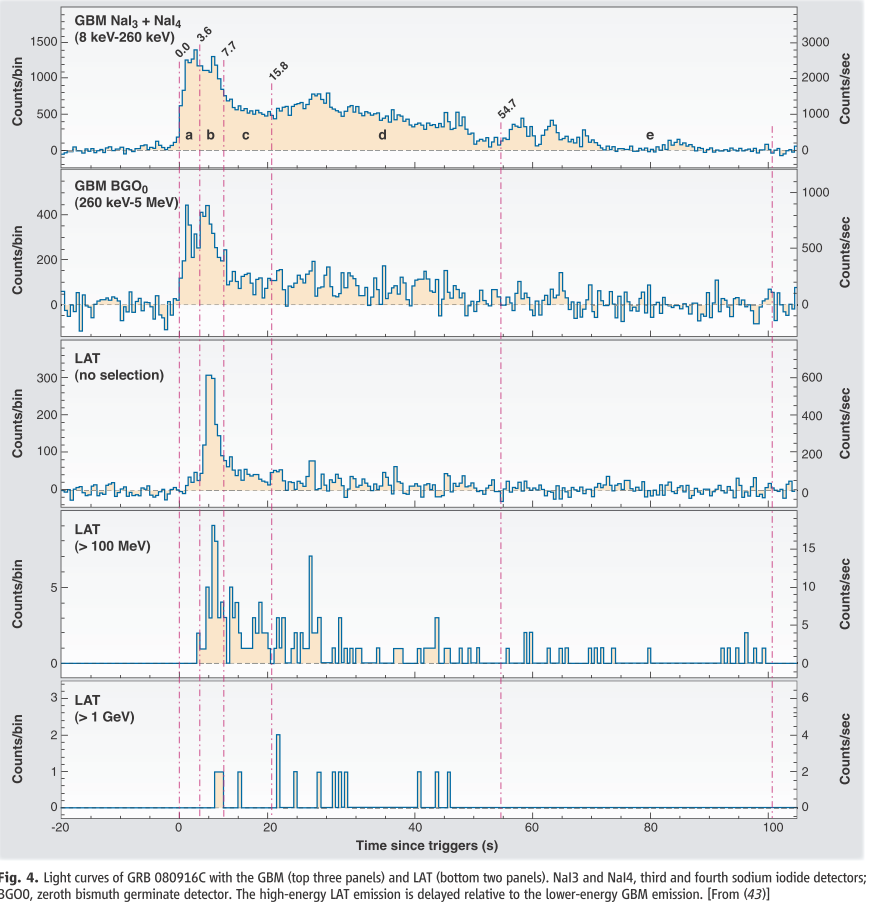 #= 58
90%
5%
5%
C. Kouveliotou ApJ, 413, L101 (1993)
[Speaker Notes: T90 means that the time during the cummulative counts increase from 5% to 95%
More data using the Fermi telescope clearly indicates that the two classes respectively follow a bimodal distribution.
Explaining the number difference: possibly due to luminosity difference thus results Due to instrument effects (Phys. Reports 442,166)]
The situation as of 1993
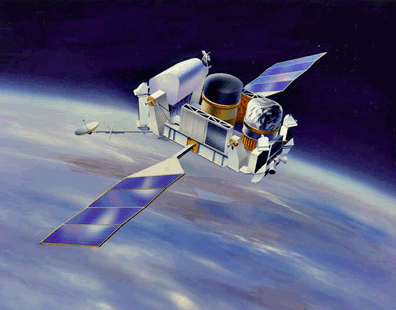 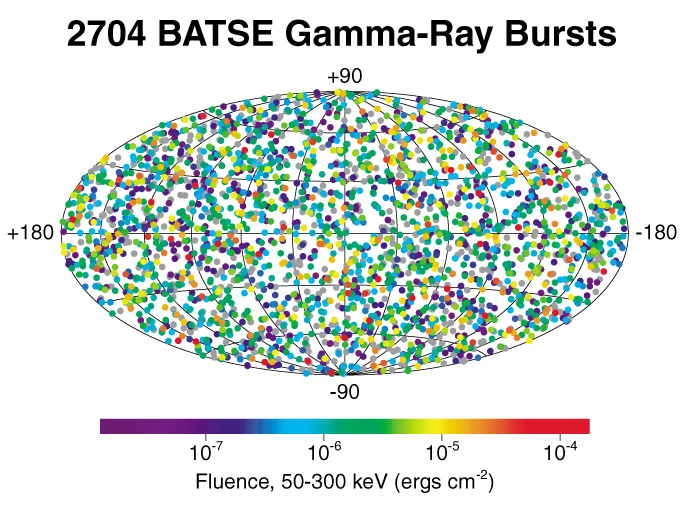 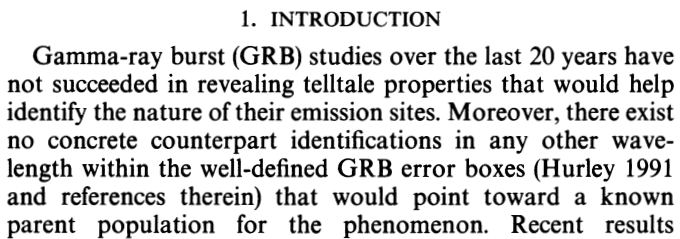 © NASA
http://gcn.gsfc.nasa.gov/
C. Kouveliotou ApJ, 413, L101 (1993)
More likely to be extra-galactic！

The counterpart in other wavelengths?
© NASA
GRB 970508First direct evidence of extragalactic origin
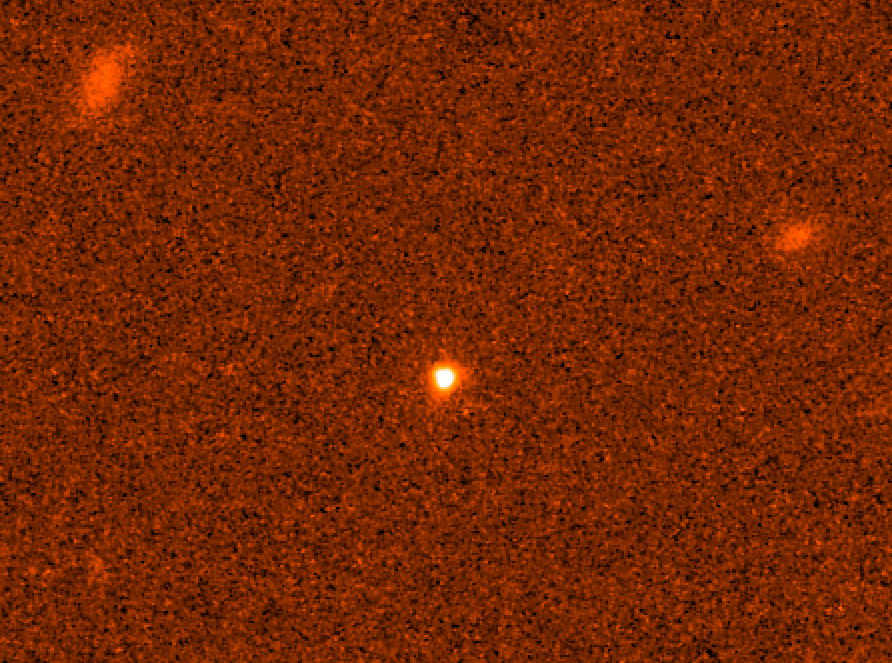 Measured optical counterpart to be at z ~ 0.835
OT flux overriding the host
June 1997 HST/STIS
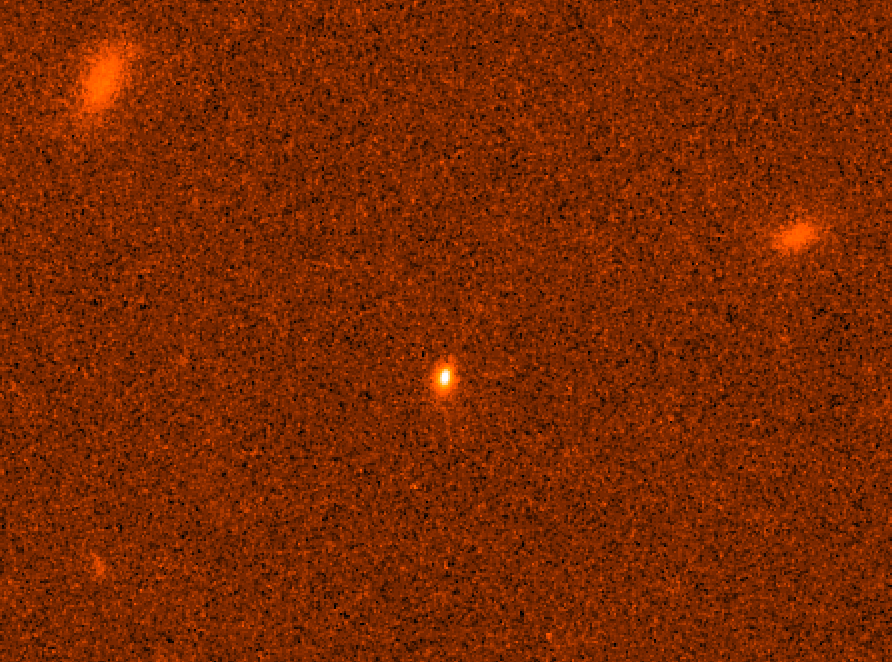 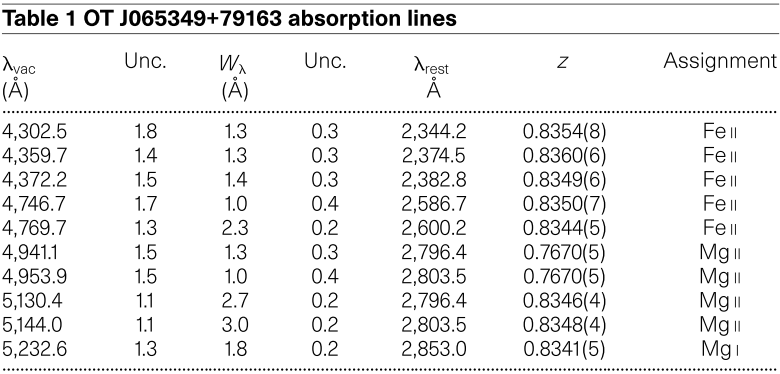 Metzger, M., et al., 1997, Nature, 387, 878
Host revealed as actively star forming galaxy
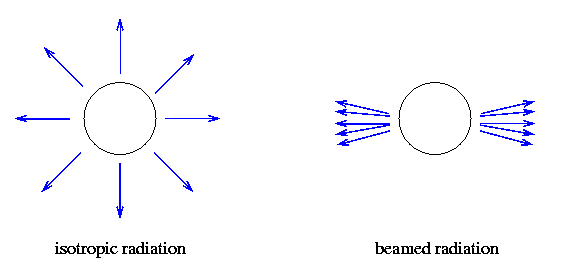 Aug 1998 HST/STIS
For quick reference : http://www.mpe.mpg.de/~jcg/grb970508.html
[Speaker Notes: Why can we attribute the GRB to the galaxy? Within the error box, the optical transient is the only thing. Arguments provide that any reasonable galaxy brightness would be outshown by the OT at this redshift.

Discussion about the radio variability arising from different reasons such as from ISS is discussed in the article but isn’t the main focus of the presentation.

*Optical transient measurements have of course also been carried out for this source, but due to limited time…]
Outline
1. Some basic knowledge about GRBs

2. Long Gamma Ray Bursts (LGRBs)
   - Why so luminous?
   - What’s the geometry?
   - The life stages
   - The supernova connection
   - The collapsar model

3. Short Gamma Ray Bursts (SGRBs)

4. Other types of GRBs
   - Ghosts
   - X-ray flashes
   - Spectral lag GRBs
   - Low luminosity GRBs
LGRBs—Why so luminous?
The puzzle
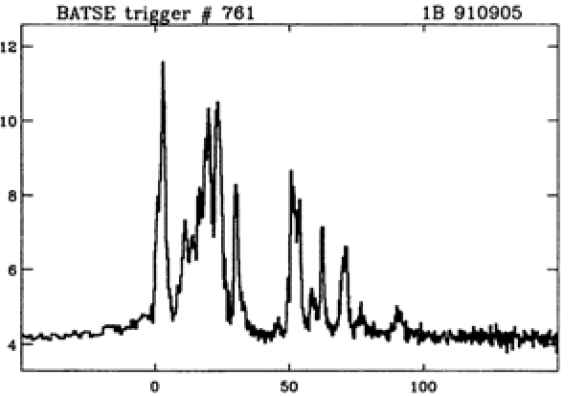 Observed:
Small size
+
high g-ray flux
+
optically thin synchrotron emission
LGRBs
Optically thick thermal spectrum
What happened ?
Turbulence from interaction with external medium
Fast variations?
Irregularities in the outflow
Engine sputtering
These internal shocks slow the flow as they convert kinetic energy into accelerated particles and g-rays
LGRBs—What’s the geometry?
Spherical ?
Cone shaped?
High G factor
Confined view of emission
Hemispherical ?
Jet?
Beaming breaks
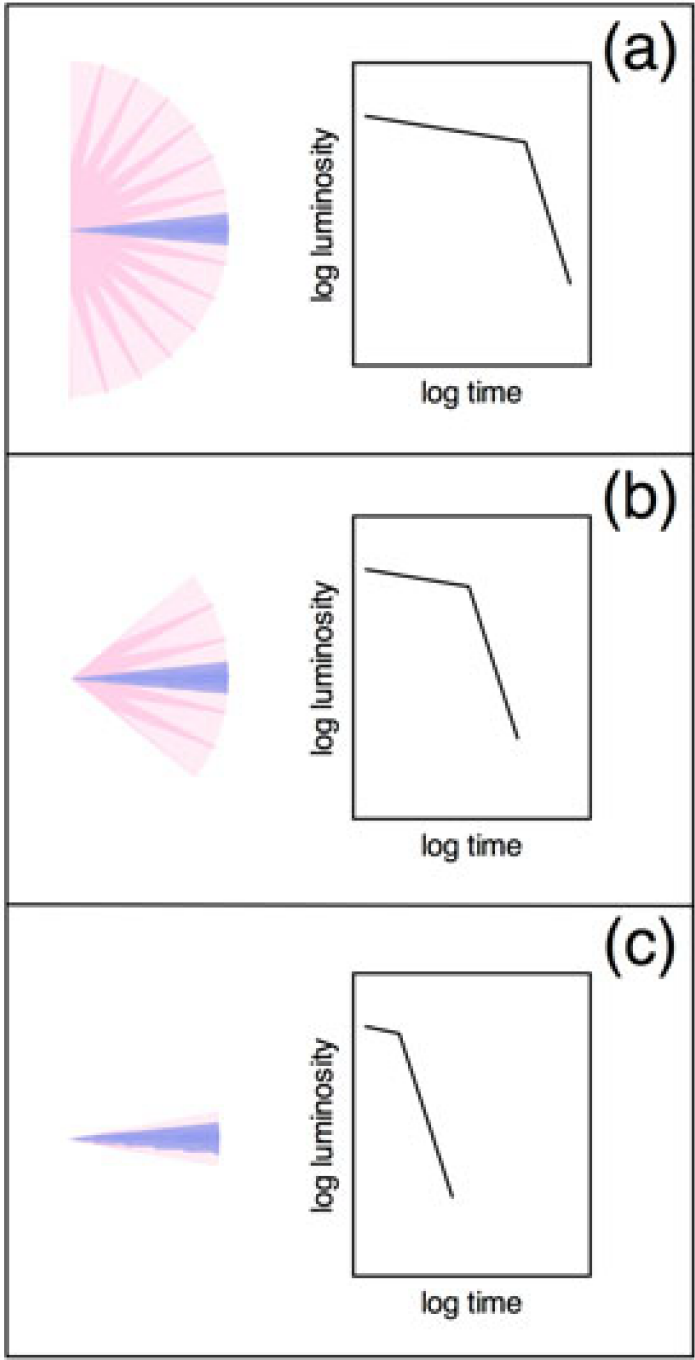 This also implies that there are a lot of GRBs hidden from us due to beaming effects!
Outline
1. Some basic knowledge about GRBs

2. Long Gamma Ray Bursts (LGRBs)
   - Why so luminous?
   - What’s the geometry?
   - The life stages
   - The supernova connection
   - The collapsar model

3. Short Gamma Ray Bursts (SGRBs)

4. Other types of GRBs
   - Ghosts
   - X-ray flashes
   - Spectral lag GRBs
   - Low luminosity GRBs
LGRBs—Life stages
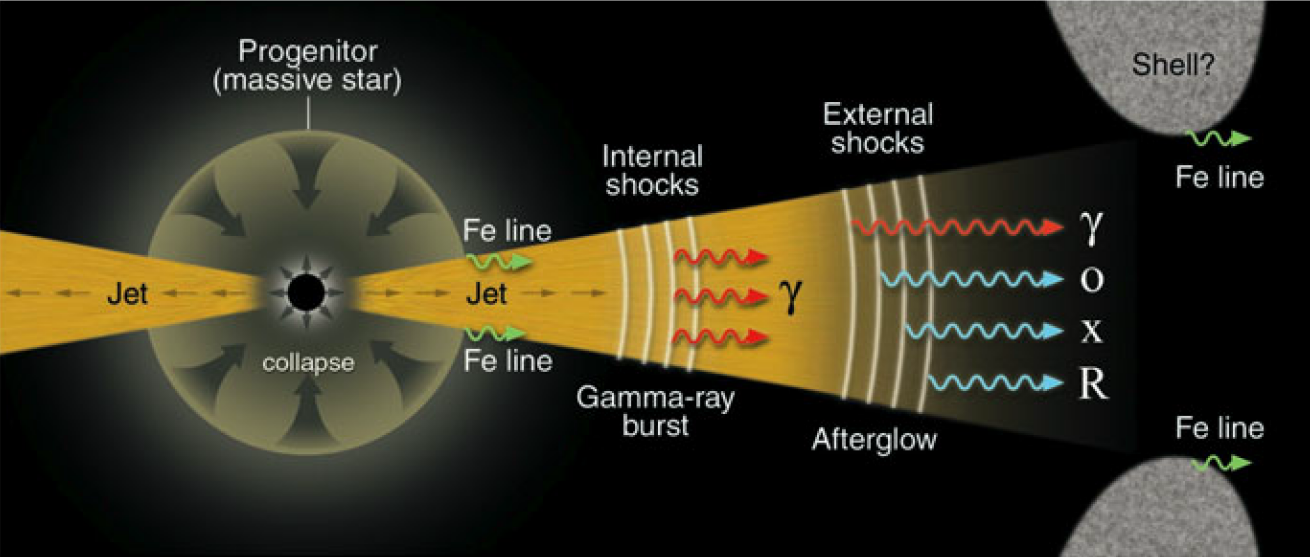 LGRBs—Life stages
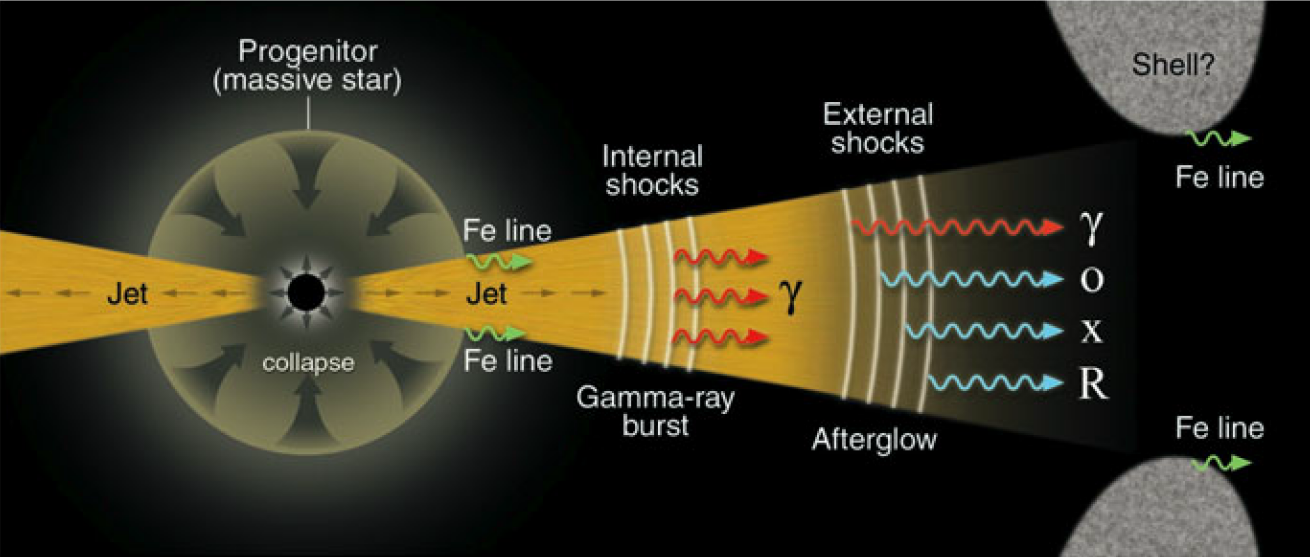 LGRBs—Life stages
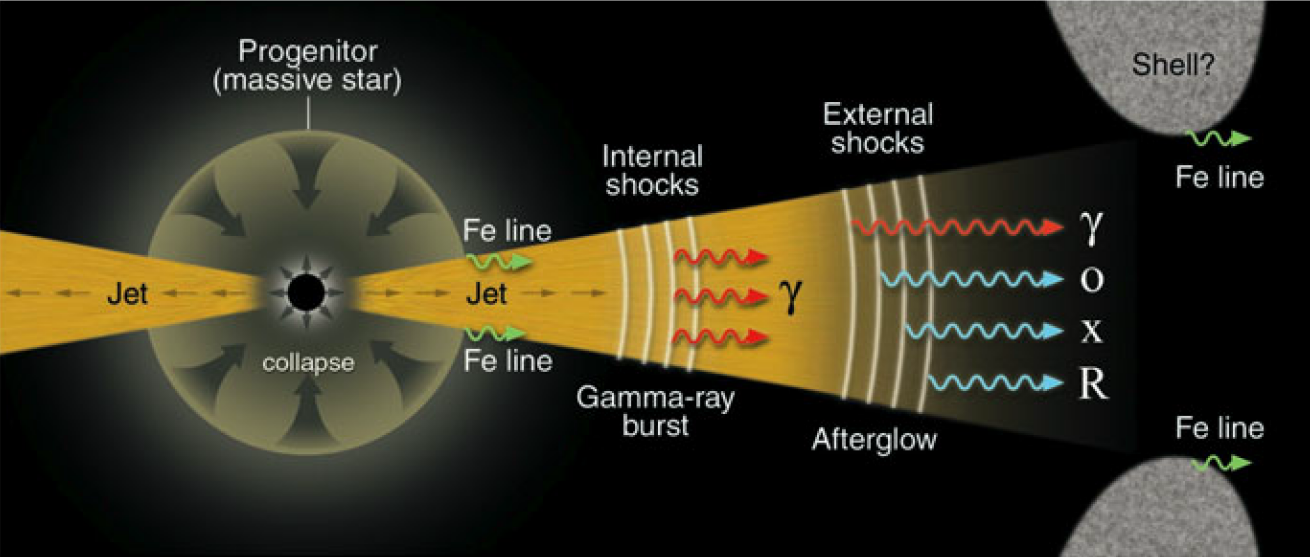 LGRBs—Life stages
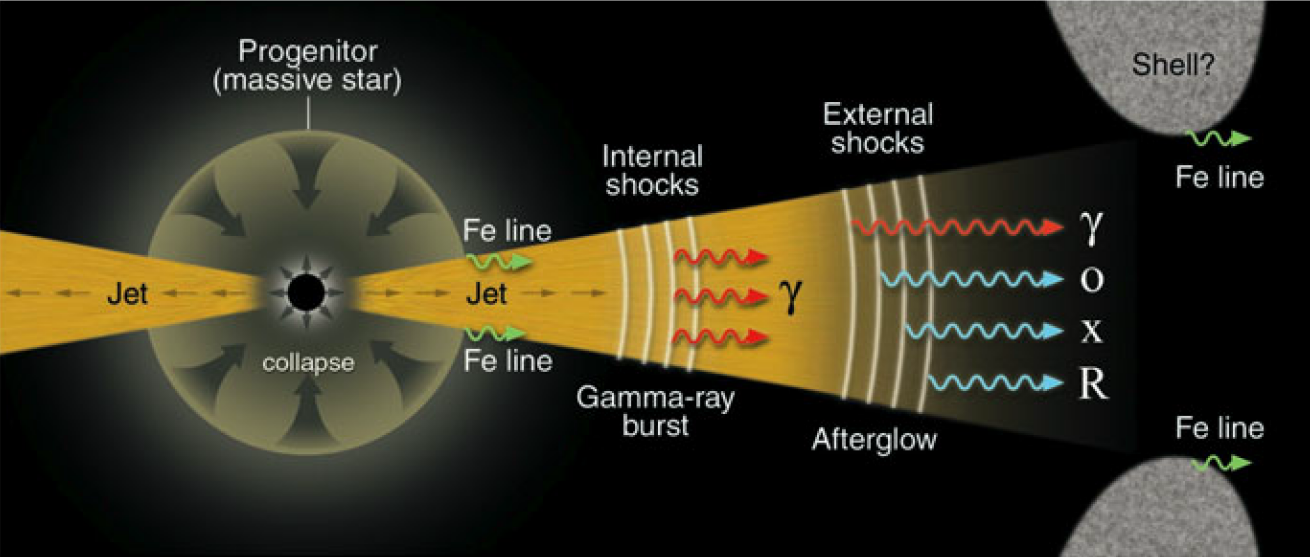 Outline
1. Some basic knowledge about GRBs

2. Long Gamma Ray Bursts (LGRBs)
   - Why so luminous?
   - What’s the geometry?
   - The life stages
   - The supernova connection
   - The collapsar model

3. Short Gamma Ray Bursts (SGRBs)

4. Other types of GRBs
   - Ghosts
   - X-ray flashes
   - Spectral lag GRBs
   - Low luminosity GRBs
LGRBs—the Supernova connection
Most likely No!
Mostly found in star-forming galaxies.
The jets have energies comparable to SN
Do all SNs produce LGRBs ?
Most likely Yes?
Are all LGRBs associated with SN?
Examples:
GRB 980425  SN 1998 bw
1. z~0.0086 (only 34 Mpc) would make the SN easily detectible.
2. SN is of type Ic-BL which is the SN with much greater energy than typical Type Ib/c.
SN rate ~1/50-100 yr
~1/10 of SNs!
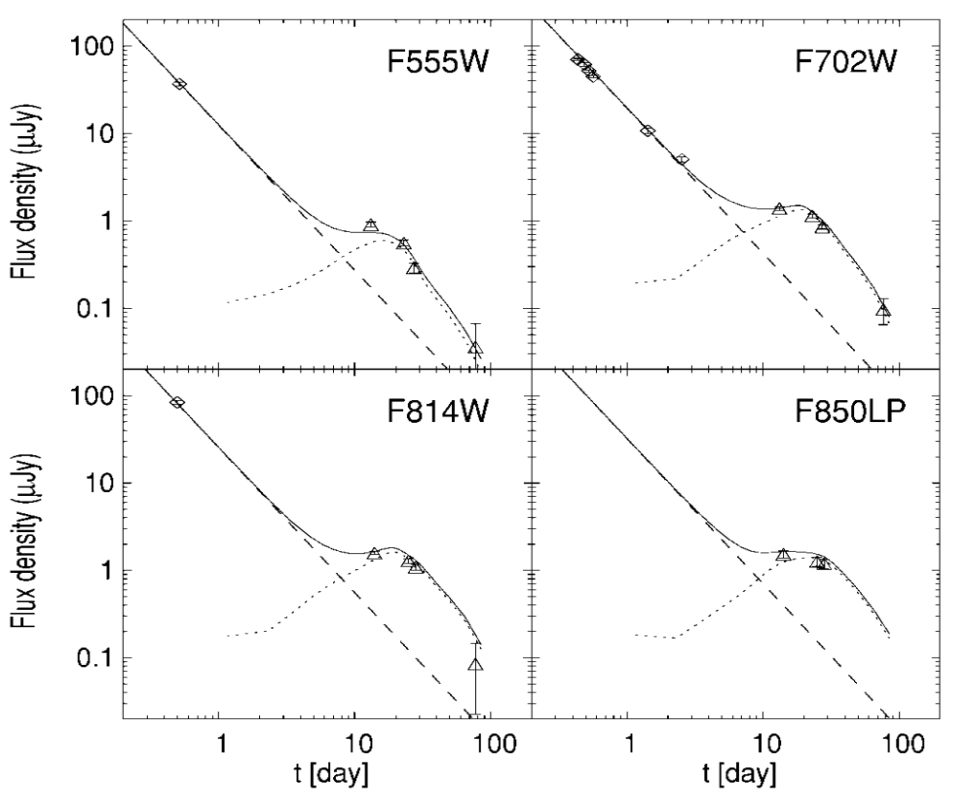 *More likely associated with  Type Ib/c-BL

*high G factor indicate accompanying formation of BH instead of NS.
GRB 011121  SN 2001ke
Shows re-brightening of optical light curve ~1month after burst  The optical luminosity of the SN was still increasing while the GRB afterglow was already fading.
LGRBs—the collapsar model
For some reason the SN fails to explode
Mantle rains down on the proto-neutron star (PNS).
After hours~days
Disk is formed from the mantle material.
Neutrino emission and jets form.
Outline
1. Some basic knowledge about GRBs

2. Long Gamma Ray Bursts (LGRBs)
   - Why so luminous?
   - What’s the geometry?
   - The life stages
   - The supernova connection
   - The collapsar model

3. Short Gamma Ray Bursts (SGRBs)

4. Other types of GRBs
   - Ghosts
   - X-ray flashes
   - Spectral lag GRBs
   - Low luminosity GRBs
SGRBs—mergers?
Basic mechanism (same idea as LGRBs):
BH formation  rapid accretion  jet flow  brief fireball
Why are they short?
Less available material for accretion, 100~1000 times less
Maybe NS-NS, NS-BH mergers?
Only material available in this case is small amounts of stuff from SN outer layers.
Should be found in galactic halos, not SF regions.
GRB 050509 detected by Swift was able to be determined to be in a elliptical galaxy at z~0.225, exactly what was expected by merger scenario.
Good targets for gravity wave detectors.
Optical afterglow is consistent with this SF galaxy having more ISM for the jet to blast into.
GRB 050709 produced an optical afterglow, but it was located in a z=0.16 SF galaxy, which is still consistent with the merger model as binaries can exist in all types of galaxies.
Some SGRBs are highly beamed, relativistic jets.
Consistent with formation of a “bare” black hole: no SN envelope around the engine to collimate the burst
Some SGRBs are just sprays of r-ray emitting material.
A high z population (z=0.4~1.1) are seen as well (~1/3 of all SGRBs), which again is consistent with the NS-NS merger model (?)
The distant SGRBs are intrinsically more energetic than their low-redshift counterparts.
The numbers of distant SGRBs must be considerably more than we see.
Outline
1. Some basic knowledge about GRBs

2. Long Gamma Ray Bursts (LGRBs)
   - Why so luminous?
   - What’s the geometry?
   - The life stages
   - The supernova connection
   - The collapsar model

3. Short Gamma Ray Bursts (SGRBs)

4. Other types of GRBs
   - Ghosts
   - X-ray flashes
   - Spectral lag GRBs
   - Low luminosity GRBs
Other Types of GRBs—Ghosts
LGRBs studied at other wavelengths
90% have X-ray detection
50% have Optical detection
40% have no Optical detection
called “Ghosts”
Possibilities:
1. The exploding massive star may be enshrouded in dense, dusty molecular clouds opaque to optical.

2. GRBs may occur in ULIRGs.

3. They may be low G sources and rapidly decay.

4. They might be at very high z (>10)
Other Types of GRBs—X-ray flashes
Emission mainly in X-rays with weaker accompanying g-ray emission.
Possibilities:
Many are also ghosts.
1. The exploding massive star may be enshrouded in dense, dusty molecular clouds opaque to optical.
2. GRBs may occur in ULIRGs.
3. They may be low G sources and rapidly decay.
4. They might be at very high z (>10)
+
5. They are heavily loaded with protons and therefore are only mildly relativistic fireballs. (synchrotron emission ~100 lower in energy)
It is generally believed that there are a continuum of sources between strong g-ray bursts and the X-ray flashes (which are weak in g-rays).
Other Types of GRBs—Spectral lag GRBs
Long spectral lag
Low beaming factor
Example: GRB980425  SN 1998bw

Suggestion: perhaps all spectral lag GRBs come from Type Ib/c SN.

Indeed, Spectral lag GRBs seem to be relatively nearby (<100Mpc)

and if their beaming factors~1 then the rate of these GRBs and the rate of SN Ib/c are comparable.

*These objects tend to be underluminous compared to other GRBs.
Other Types of GRBs—Low luminosity GRBs